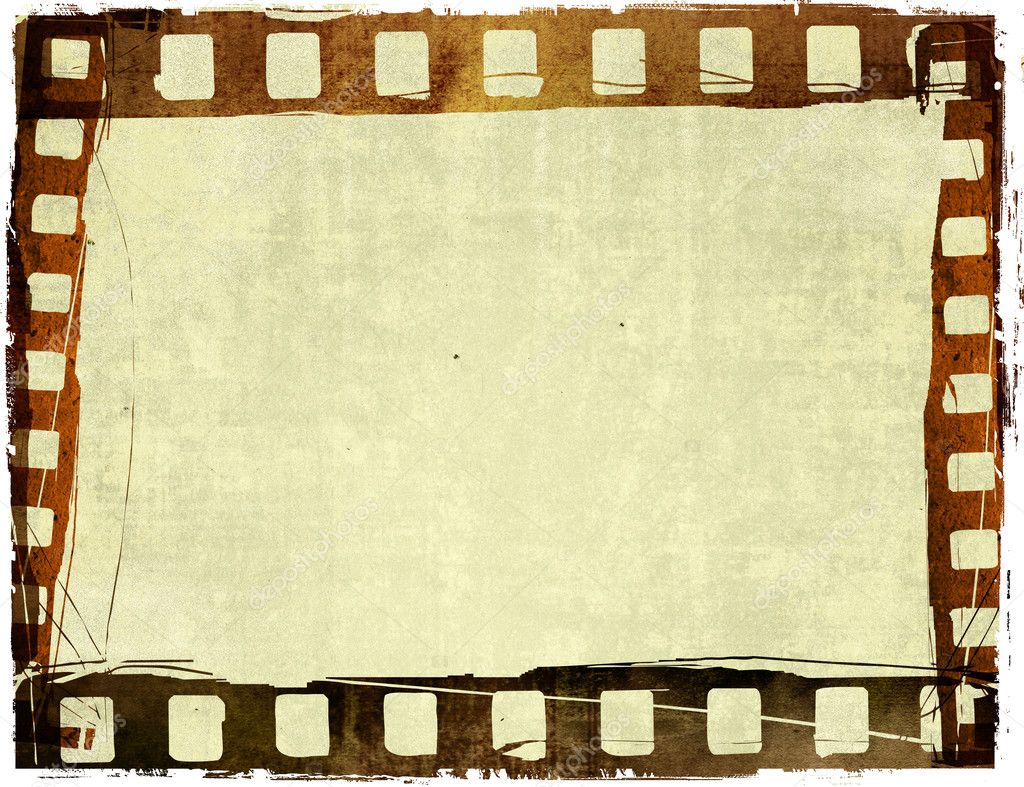 Война в судьбе моей семьи                                         ФИО автора:                                                           Полкова                                                           Анна Сергеевна					  Возраст: 35 лет
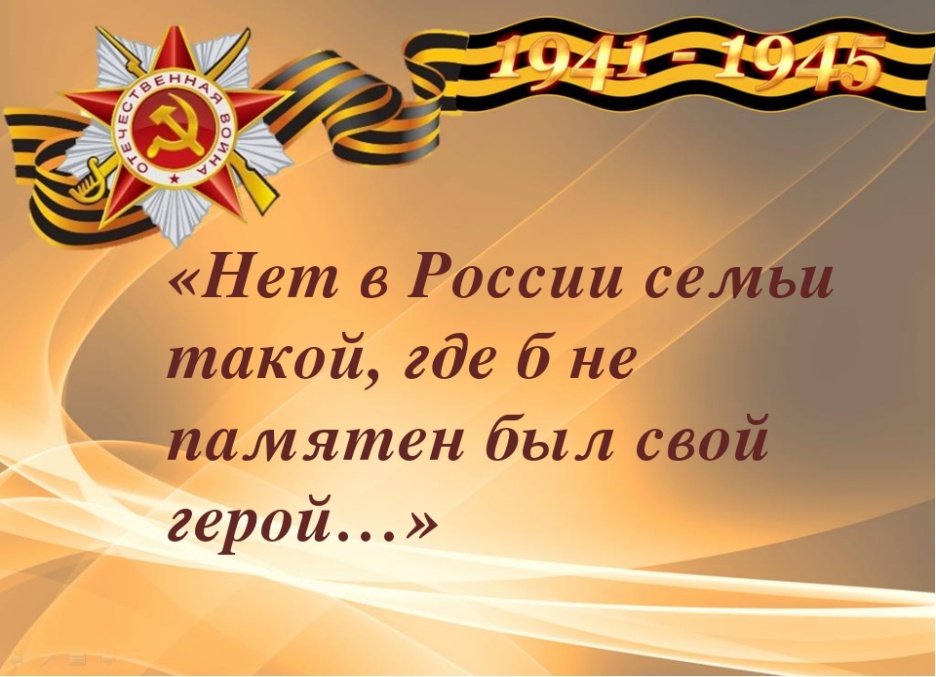 воз
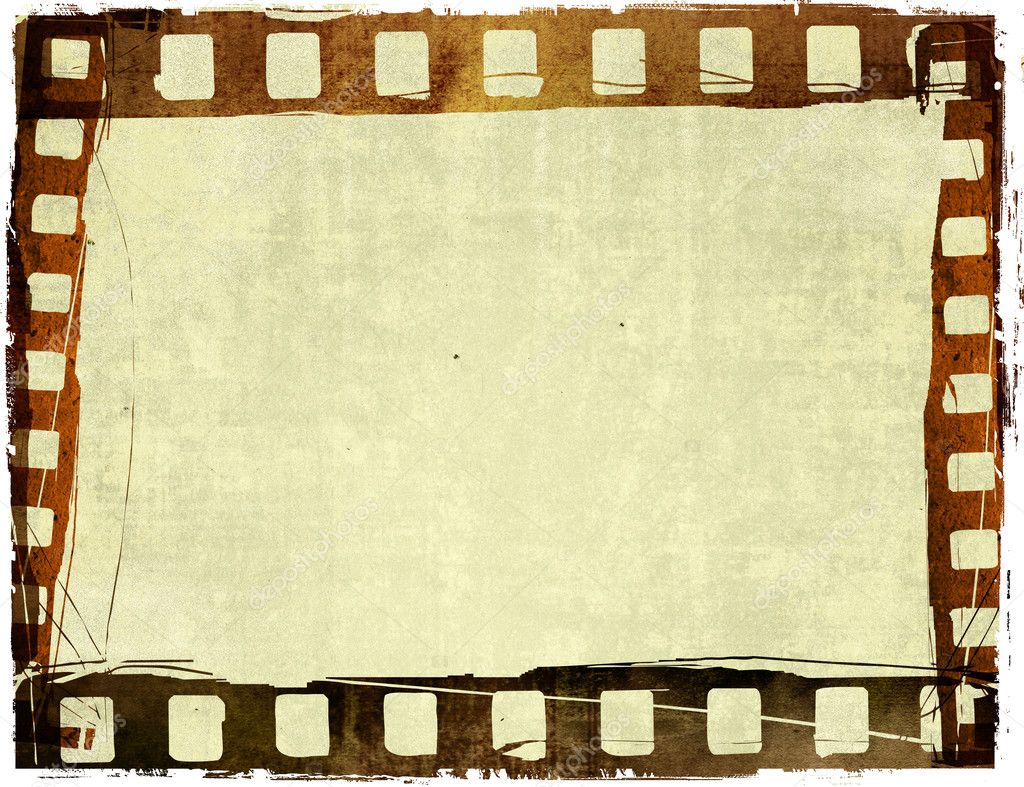 9 Мая 2020 года советские люди и всё прогрессивное человечество мира будут отмечать 75-летие Победы советского народа в Великой Отечественной войне 1941-1045 годов. Страшной ценой миллионы жизней советских людей была завоёвана Победа. Страна лежала в развалинах, тысячи людей остались без крова. Ни с чем не сравнимы потери и разрушения, которые принесла война. Не было такой семьи, где бы война не принесла  горе  от которого и сейчас скорбят сердца матерей, вдов и сирот. Нет для человека потери больше, чем гибель близких людей. Нет зрелища более тяжкого, чем вид уничтоженных плодов труда, в которые он вложил свои силы, свою любовь к родному краю. Нет запаха более горького, чем гарь пепелищ, принесённых войной. Война, навязанная Советскому Союзу германским фашизмом, была невиданным в истории испытанием советских людей. Советская страна стала главной силой, преградившей путь германскому фашизму к мировому господству, вынесла на своих плечах основную тяжесть войны и сыграла решающую роль в разгроме гитлеровской Германии  и милитаристской Японии. В этом гигантском сражении с силами фашистского варварства, советские солдаты, погибшие на поле брани и оставшиеся  в живых, выстояли и победили, победили потому, что верили в правоту того дела, за которое боролись. Подвиг советских людей, совершённых на всех рубежах  Великой Отечественной войны, хватило бы и на десять жизней для бессмертной славы и вечной памяти благодарных потомков. И никому не позволено преуменьшать значение ратного и трудового подвига советского народа в Великой Отечественной войне. Память о своих героях советский народ хранит свято.
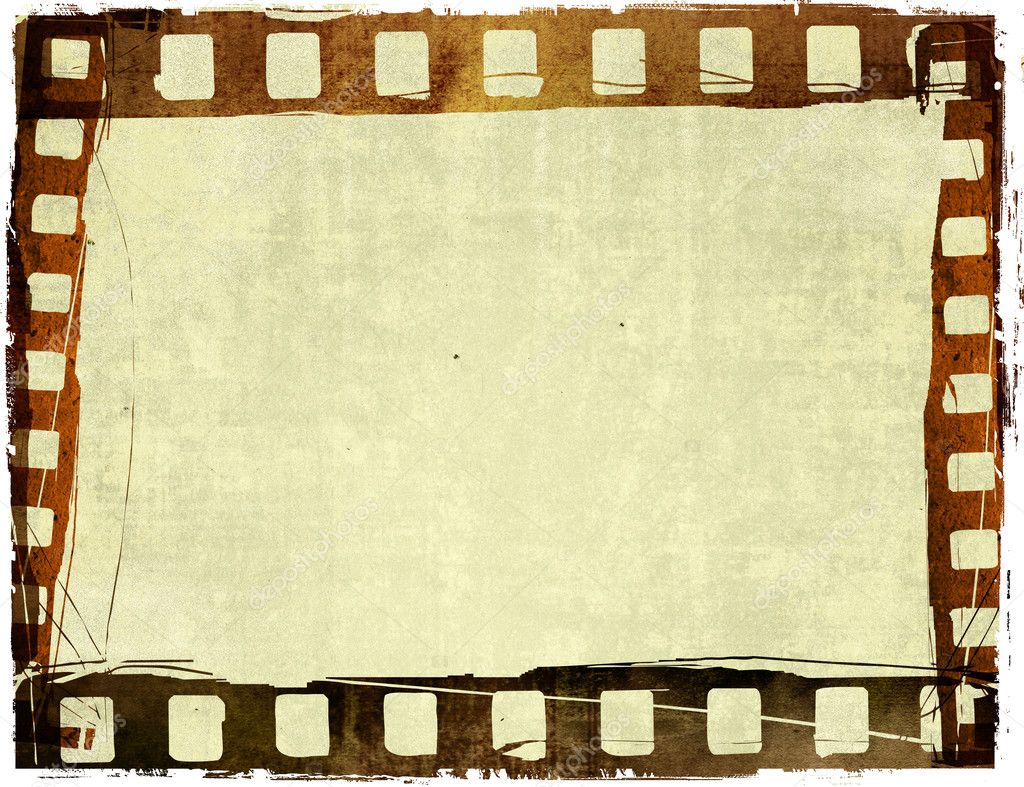 Наша семья большая.  У моих бабушек и дедушек много сестёр и братьев, которые   участвовали в Великой Отечественной войне. Кто-то из них погиб, кто-то остался жив и умер уже в мирное время.
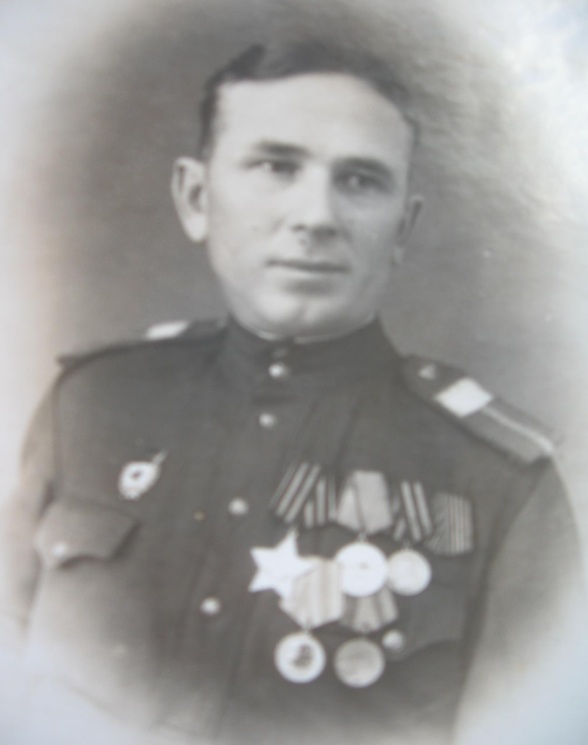 Мой дедушка -   Гайнцев Данил Трофимович 22.02.1914года рождения, умер 13 декабря   1992года.
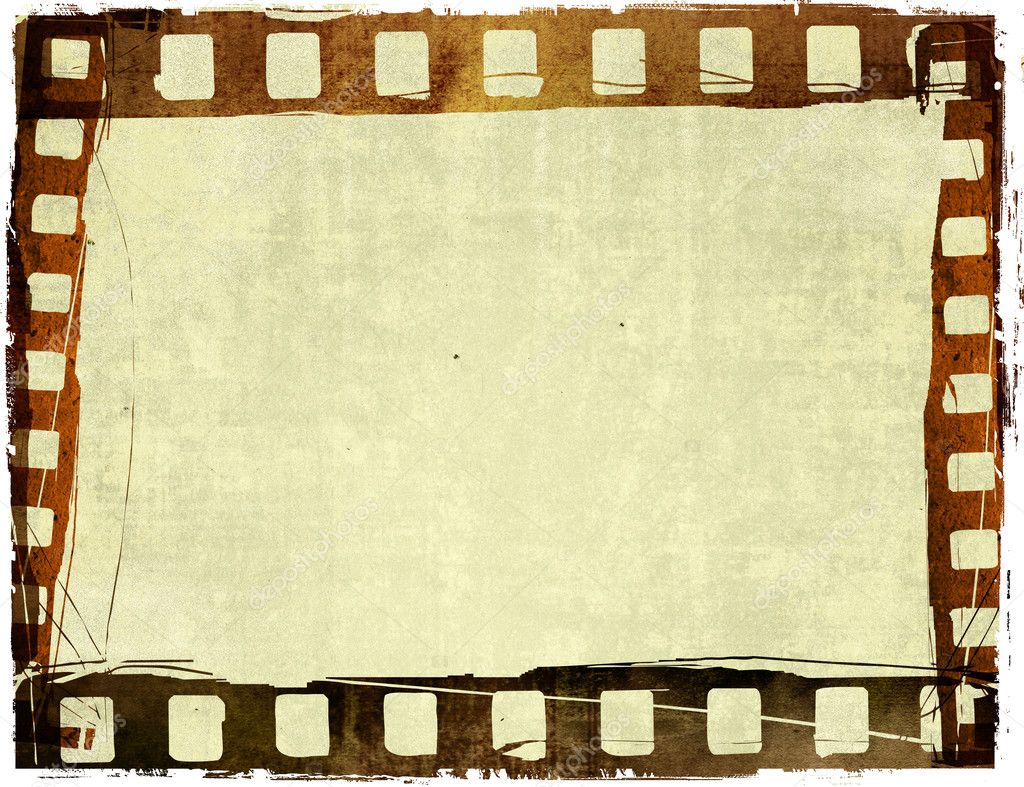 Дедушка Данил - это мамин папа. Его часть в 1939году была направлена   на подавление войны с белофиннами, прошёл всю Великую Отечественную войну с 1941 по 1945годы. Участвовал в освобождении Варшавы, Берлина и других населённых пунктов. После освобождения СССР и взятия Берлина дедушкину часть направили на Дальний Восток на войну  с  Японией. За храбрость, стойкость и мужество, проявленные в борьбе с немецко-фашистскими захватчиками в годы Великой Отечественной войны с  1941 по 1945 годы старшина Гайнцев Данил Трофимович был награждён орденом и медалями.
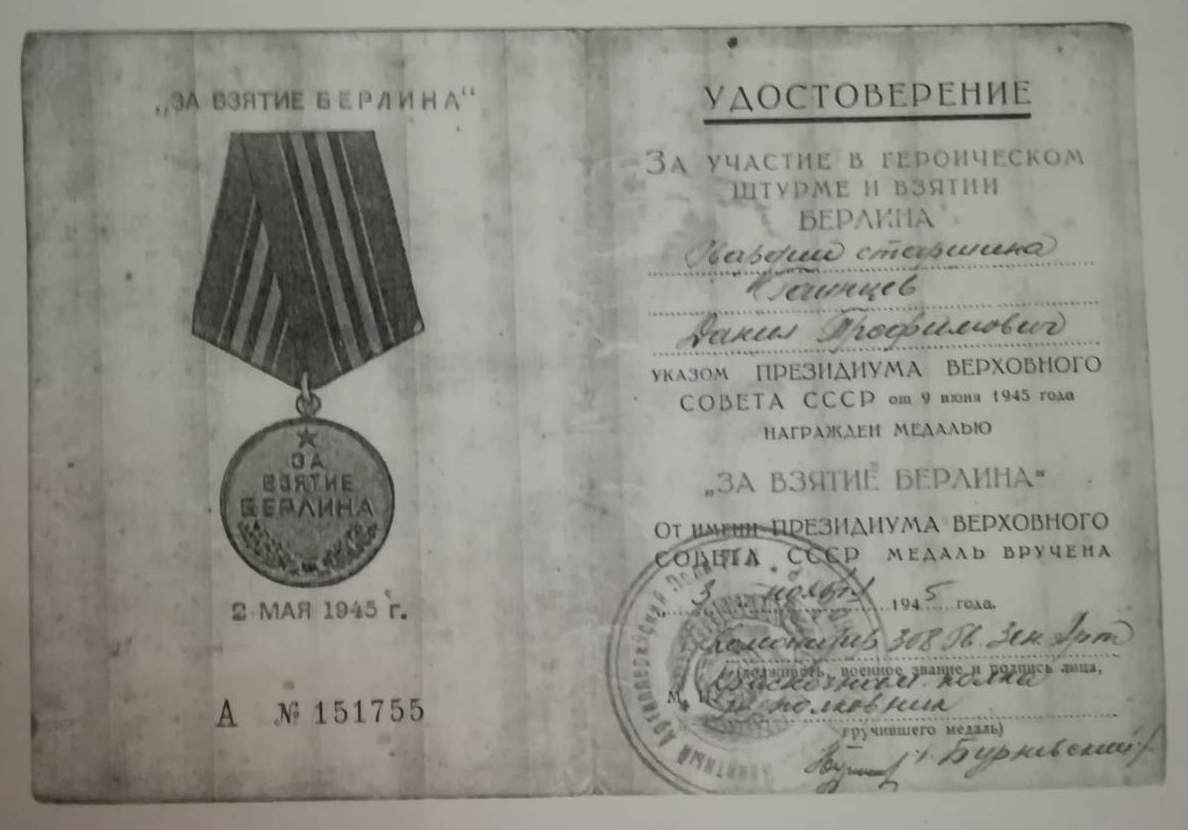 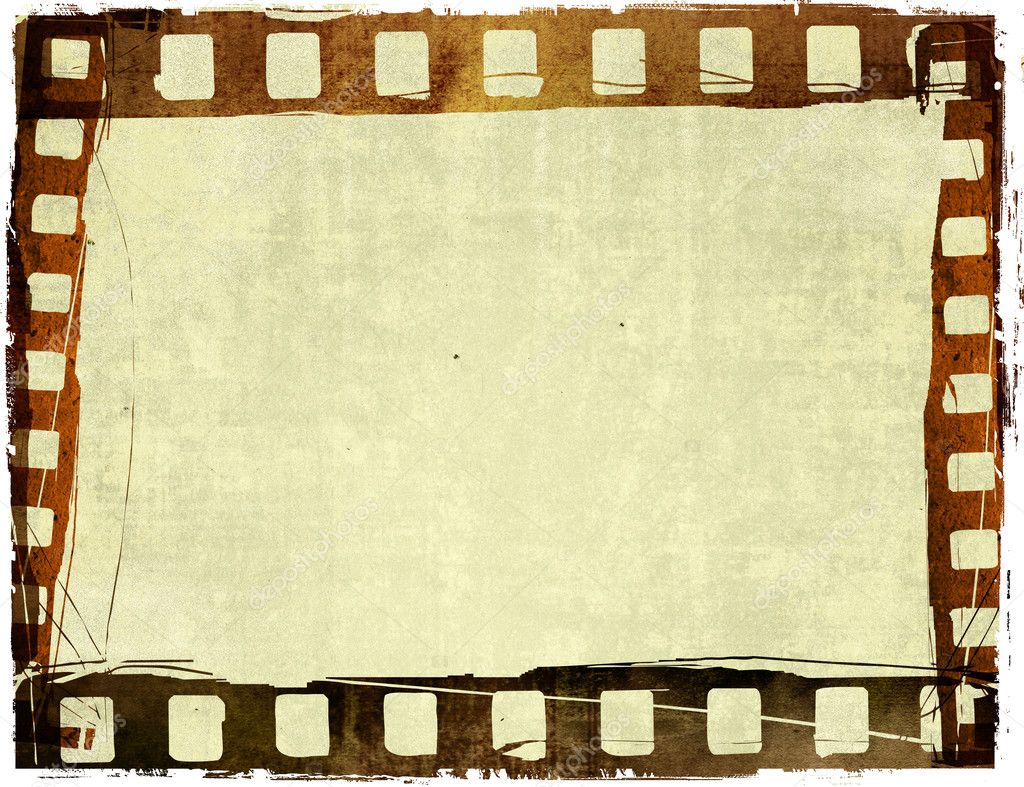 Гайнцев Данил Трофимович
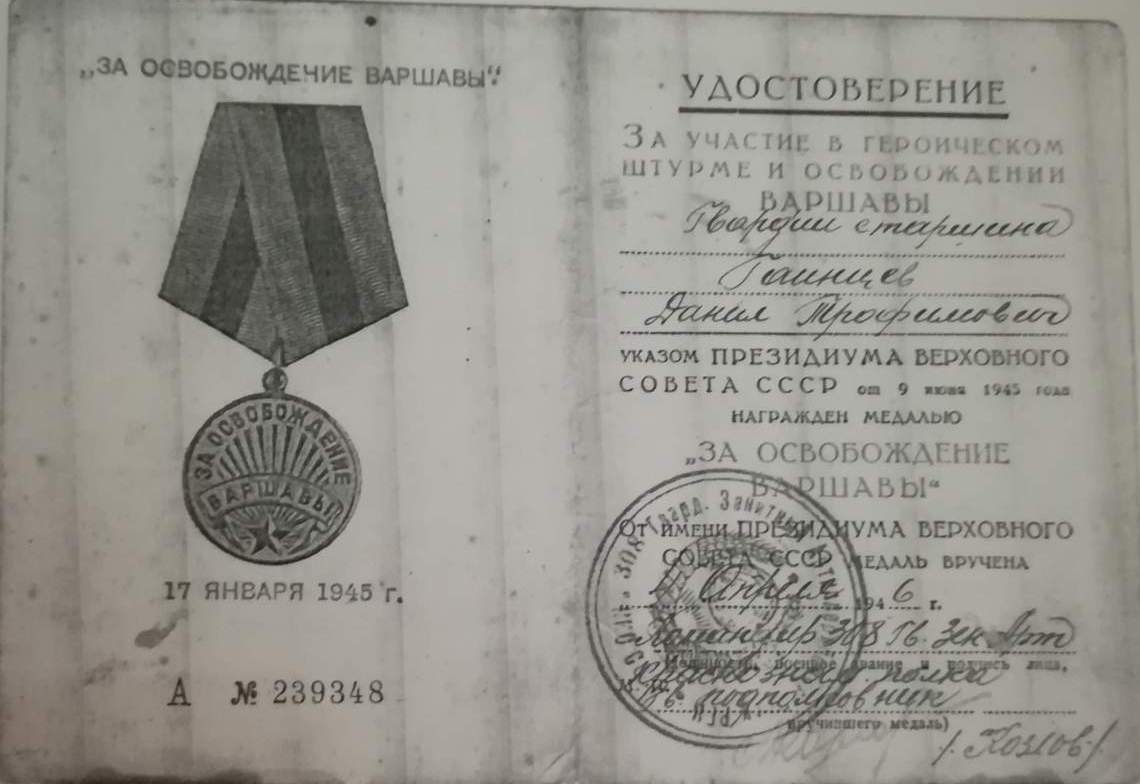 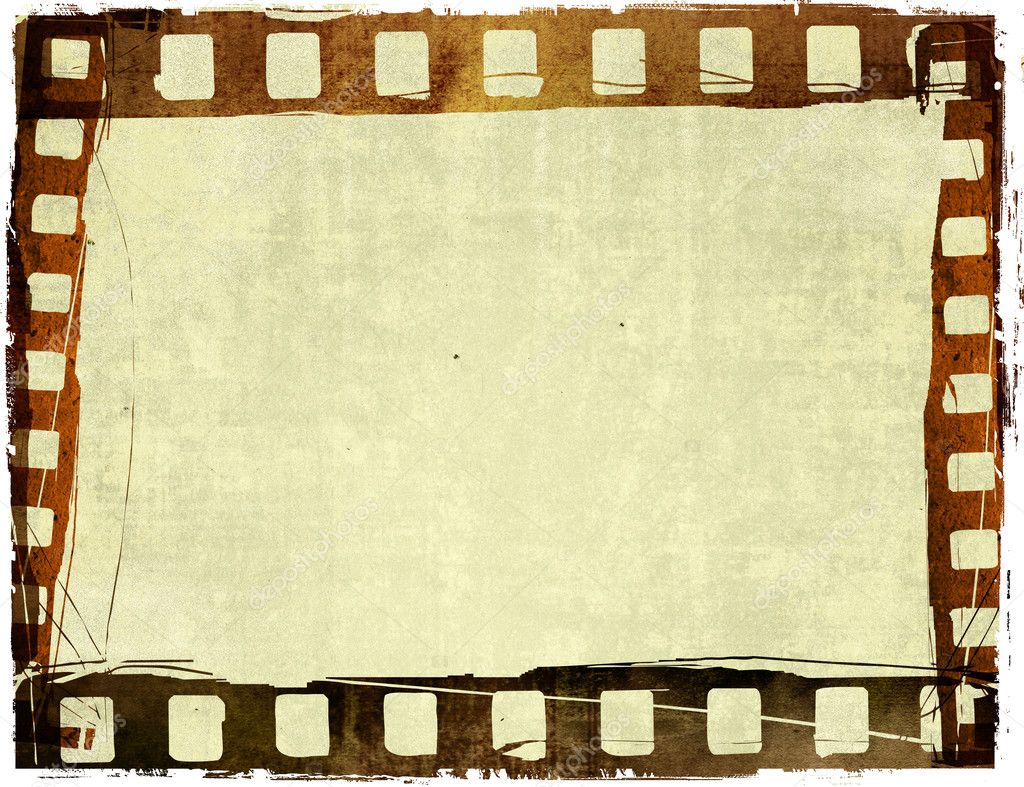 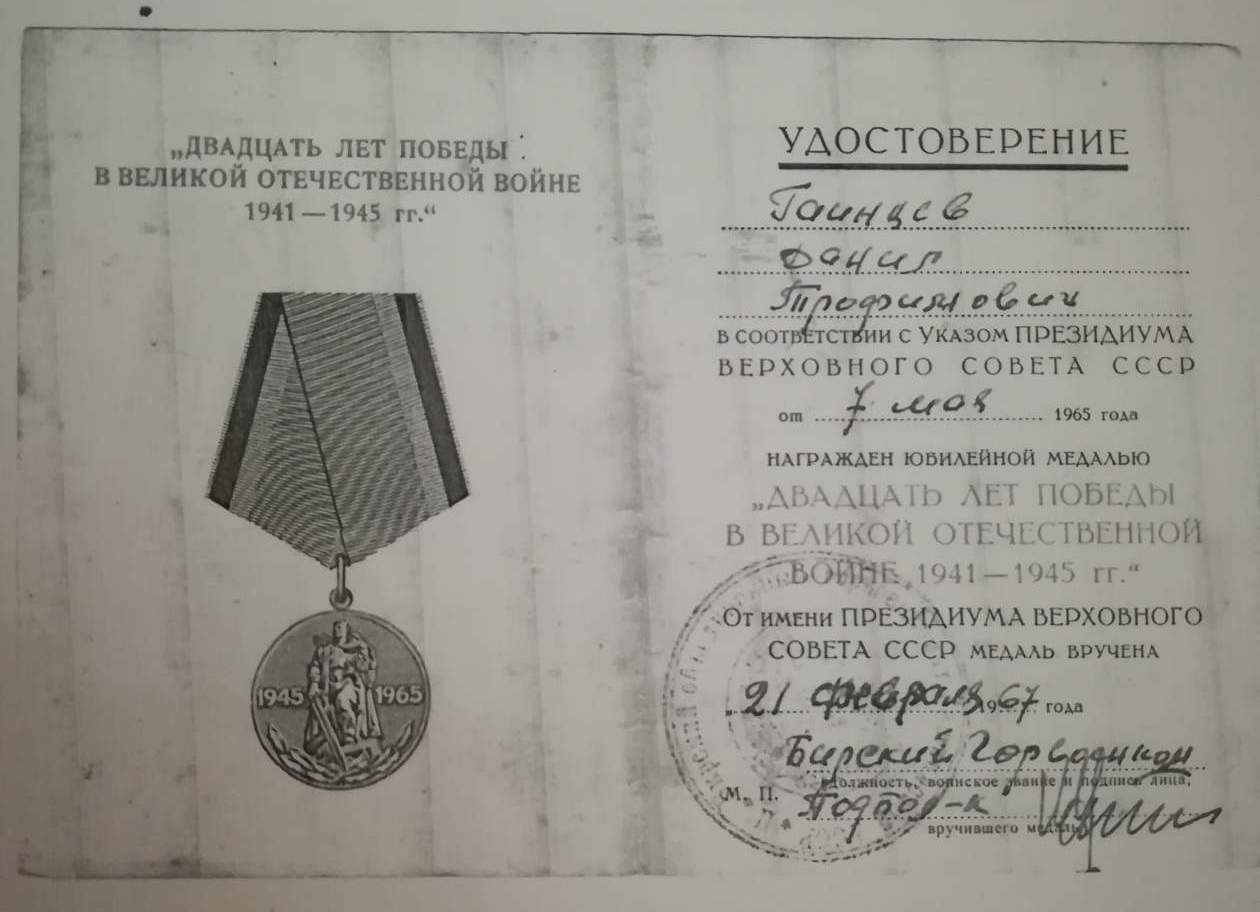 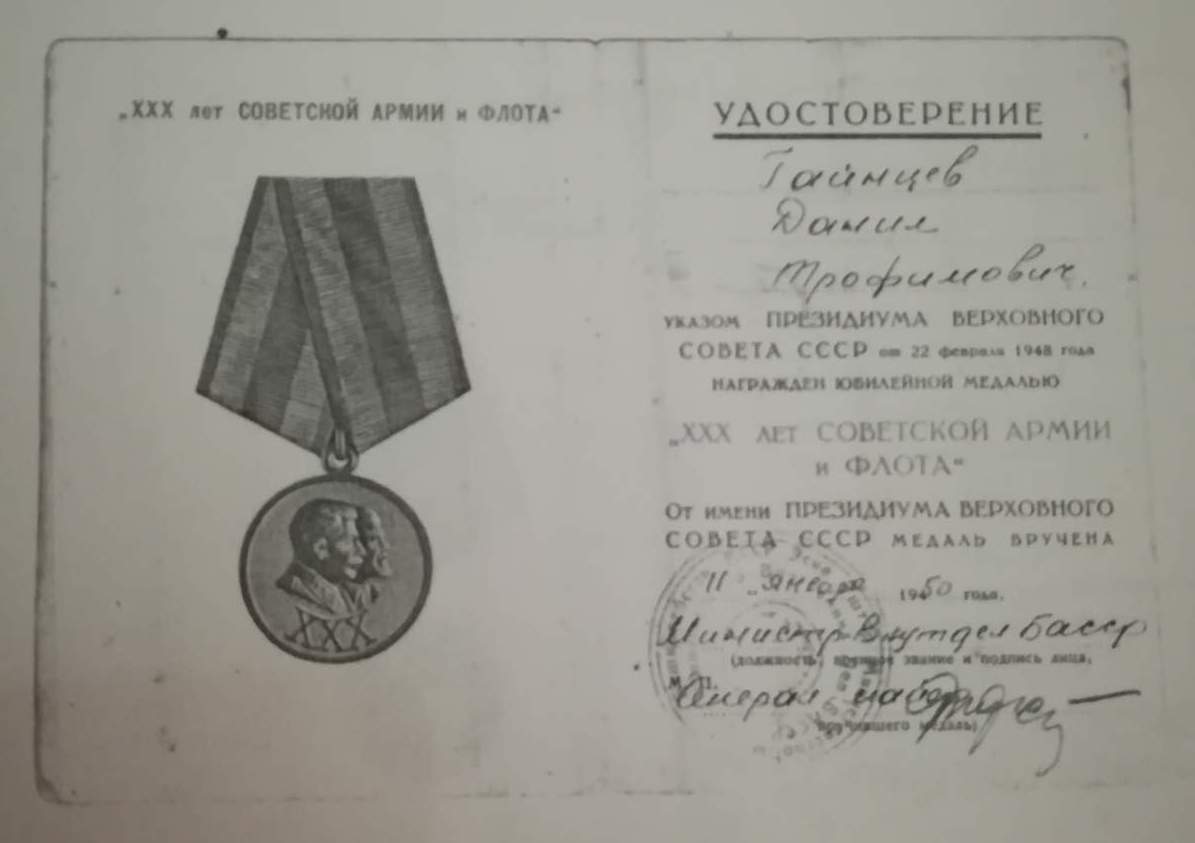 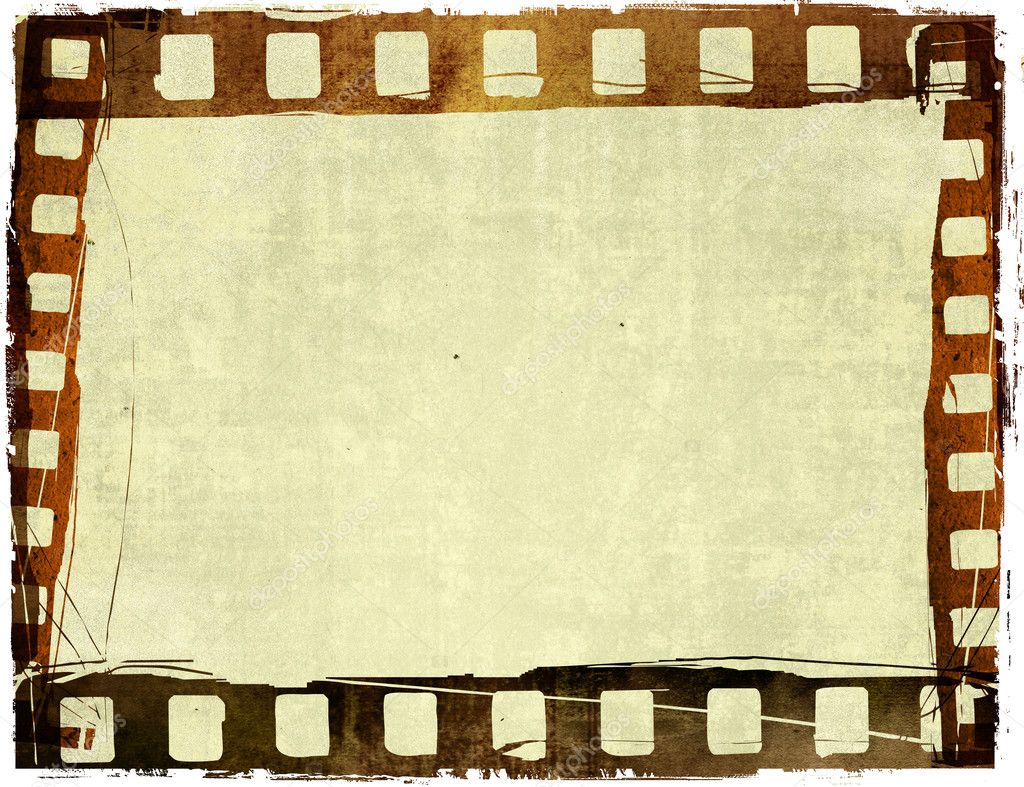 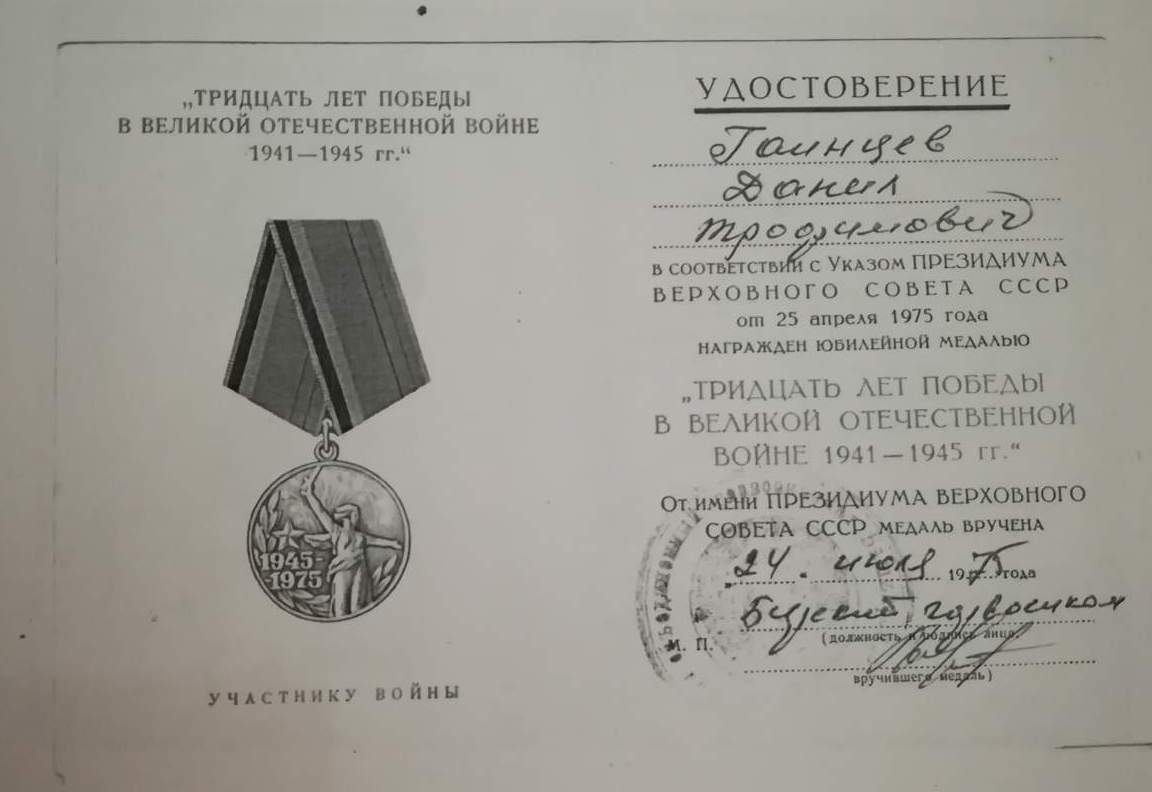 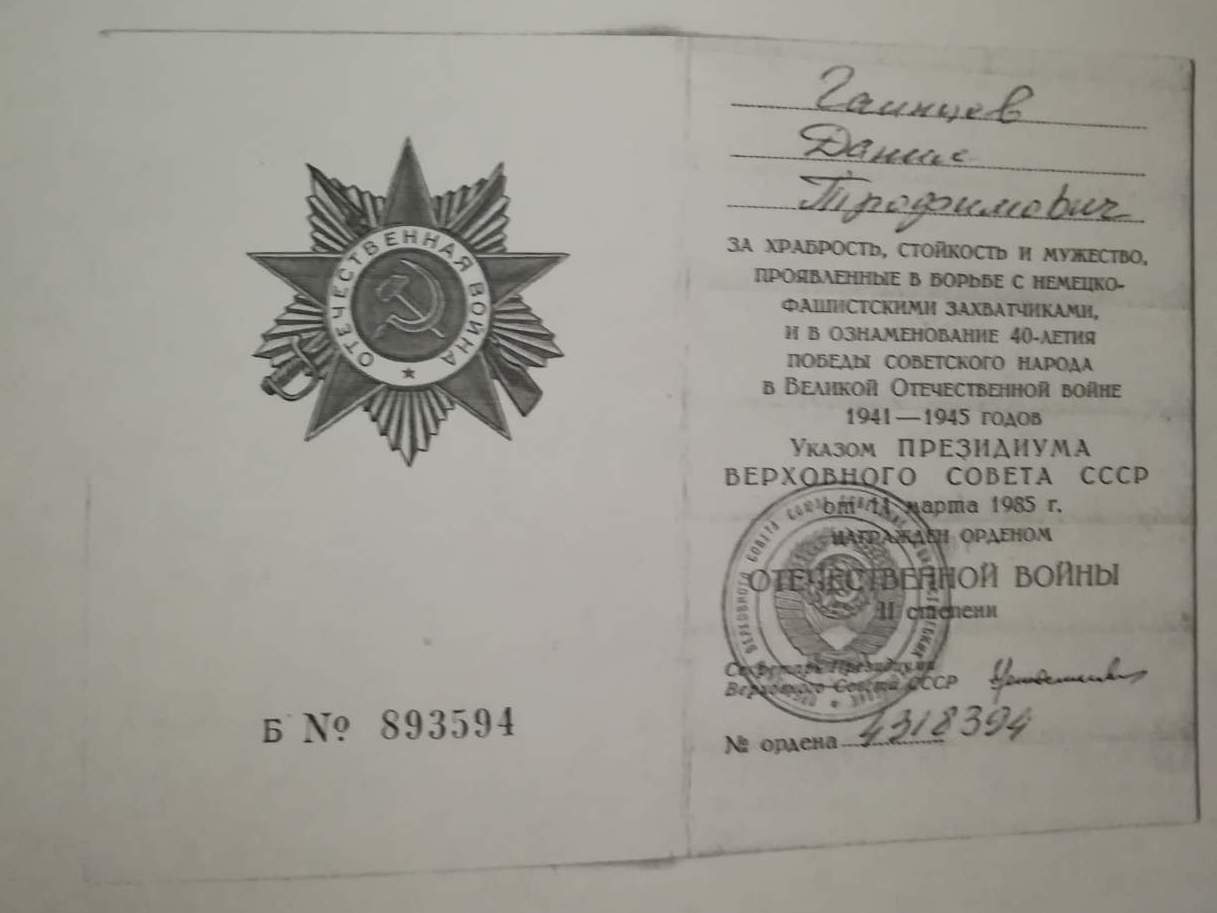 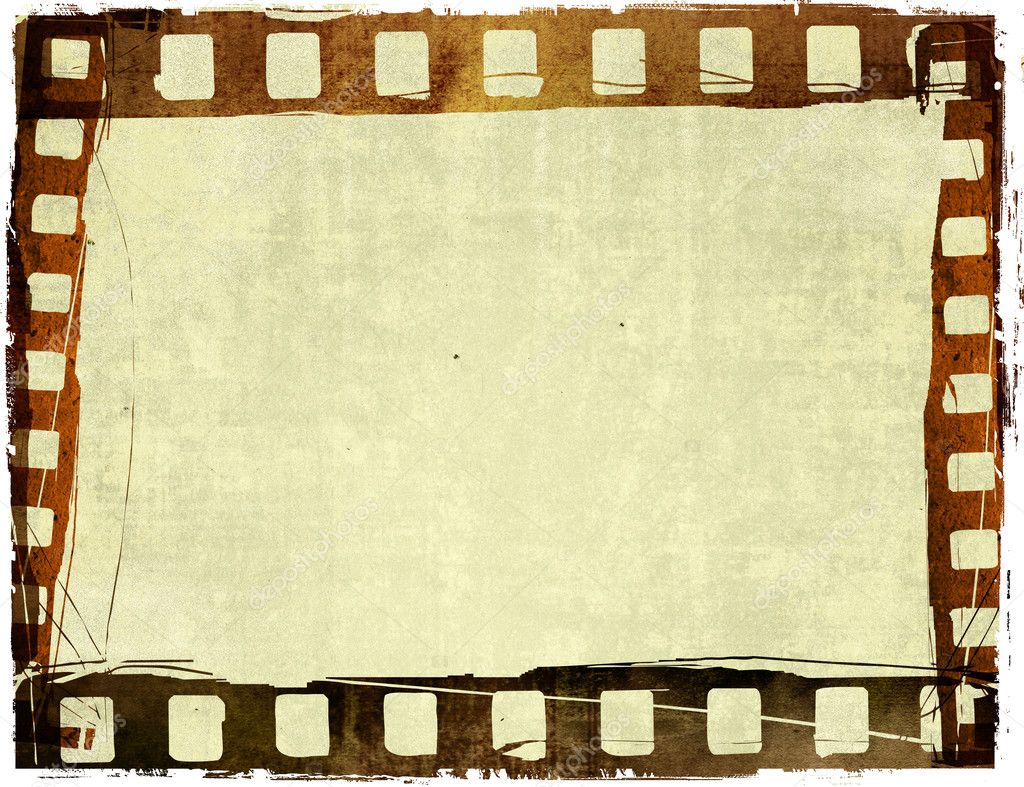 В мирное время за добросовестный и многолетний труд  дедушка был награждён медалью «Ветеран труда».
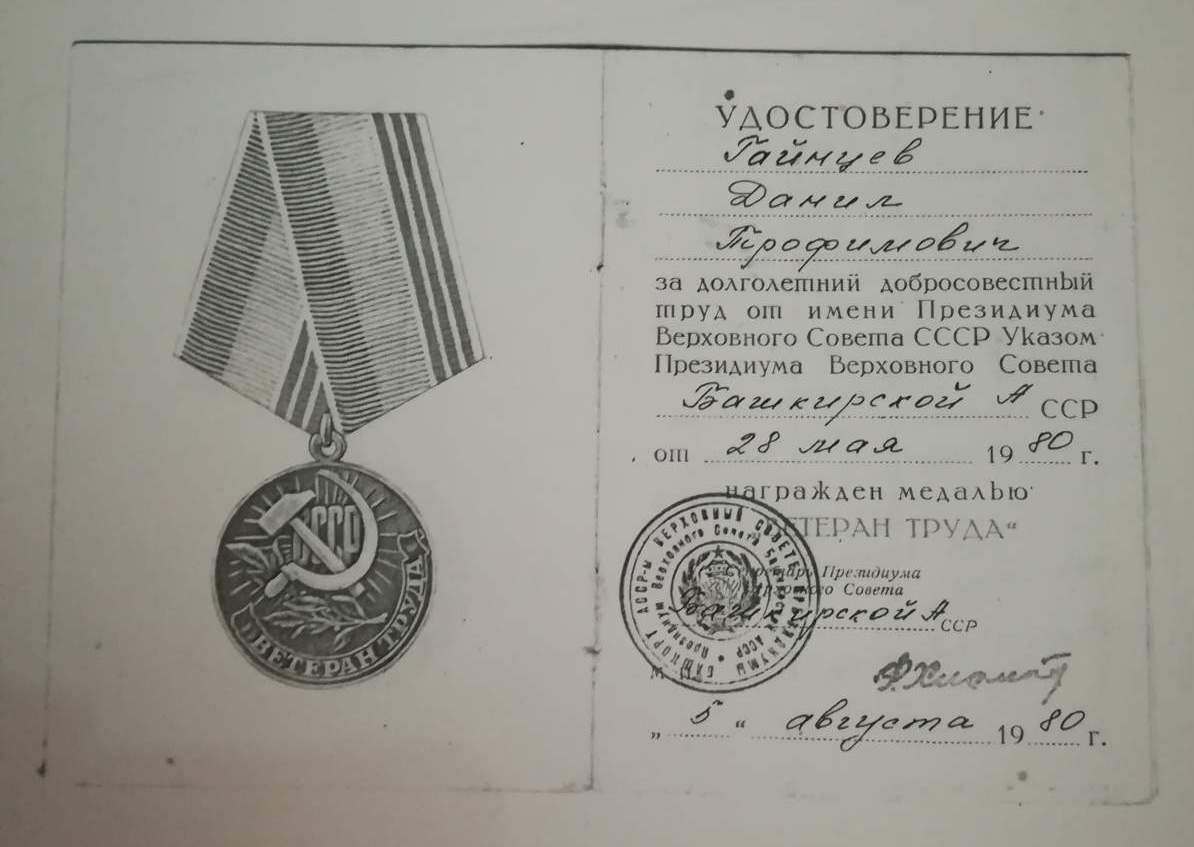 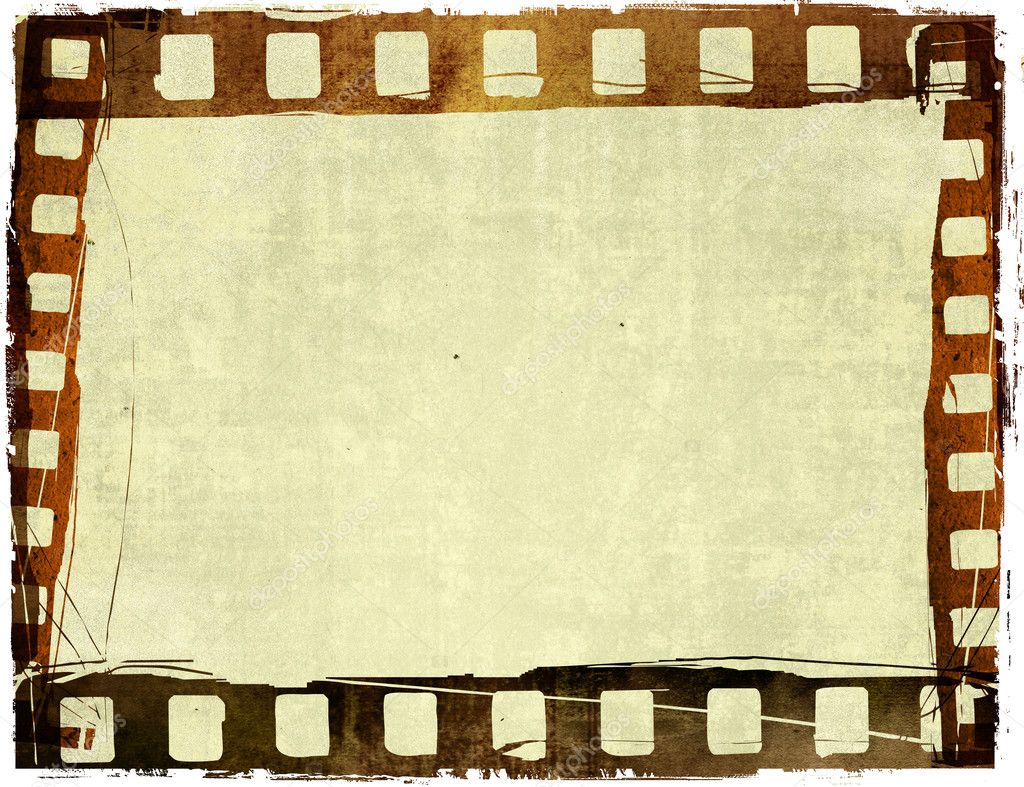 После войны, дедушка работал на трикотажной фабрике электриком и  механиком по наладке швейного оборудования, затем в фармацевтическом училище на должности электрика.
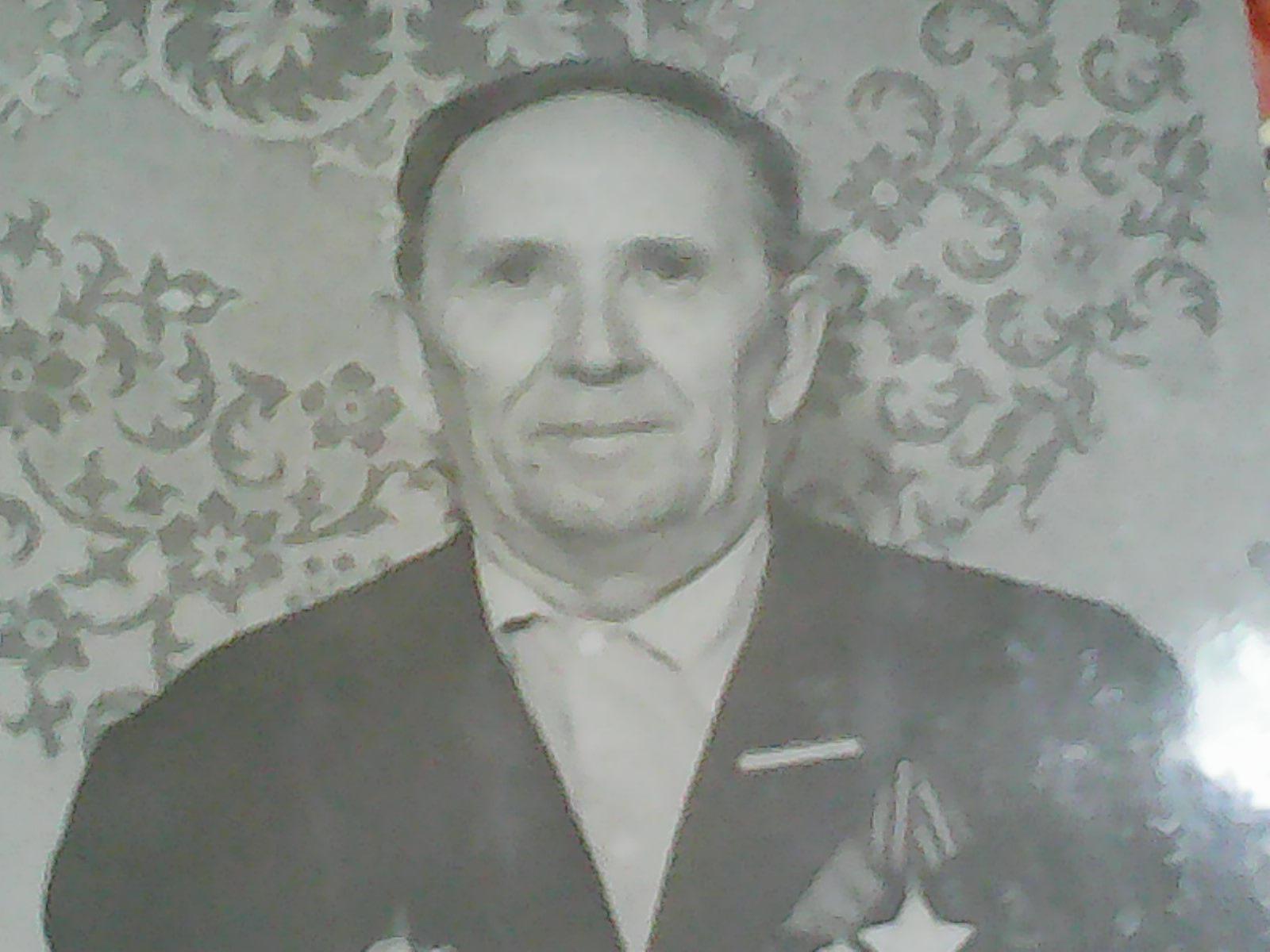 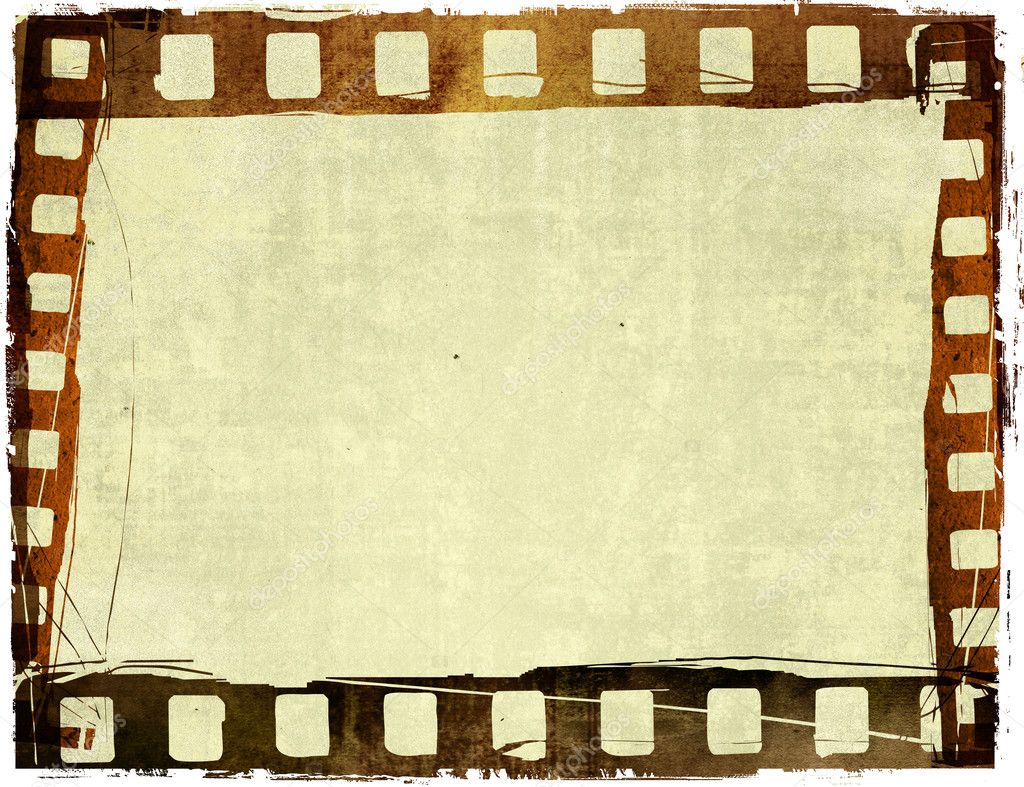 Бабушка, жена Данила Трофимовича ( 24 августа 1924г рождения – умерла 9 февраля 2008г.) Гайнцева Клавдия Ильинична, также является ветераном трудового фронта. В молодости , совсем ещё ребёнком (14 лет,  с сестрой, которая была на 2 года старше), ей приходилось пасти  скот, так как их, четверых детей растила одна мать, отец был на фронте.
Старшего сына  бабушки - фашисты сожгли  за пособничество партизанам. (фотография находится в музее г.Бирска респ.Башкортостана). Во времы войны молодых девчат направили  на  заготовку  дровяного леса. Без валенок, без тёплой одежды, ручными  пилами в зимнее время, молодёжь готовила лес для фронта. Клавдия Ильинична простыла  и её  перевели  на молокозавод г.Бирска,  но и там ей приходилось применять физическую силу, ворочая тяжелые фляги с молоком. Силы были на исходе, хлеба не хватало, приходилось собирать лебеду и с отрубями печь хлеб. После окончания войны бабушка с дедушкой поженились. Бабушка стала работать на швейной фабрике. Зарплата была мизерной, а работа сдельной. Целыми днями бабушка склонялась над швейной машинкой.  Денег не хватало даже на питание, а у них было трое детей.
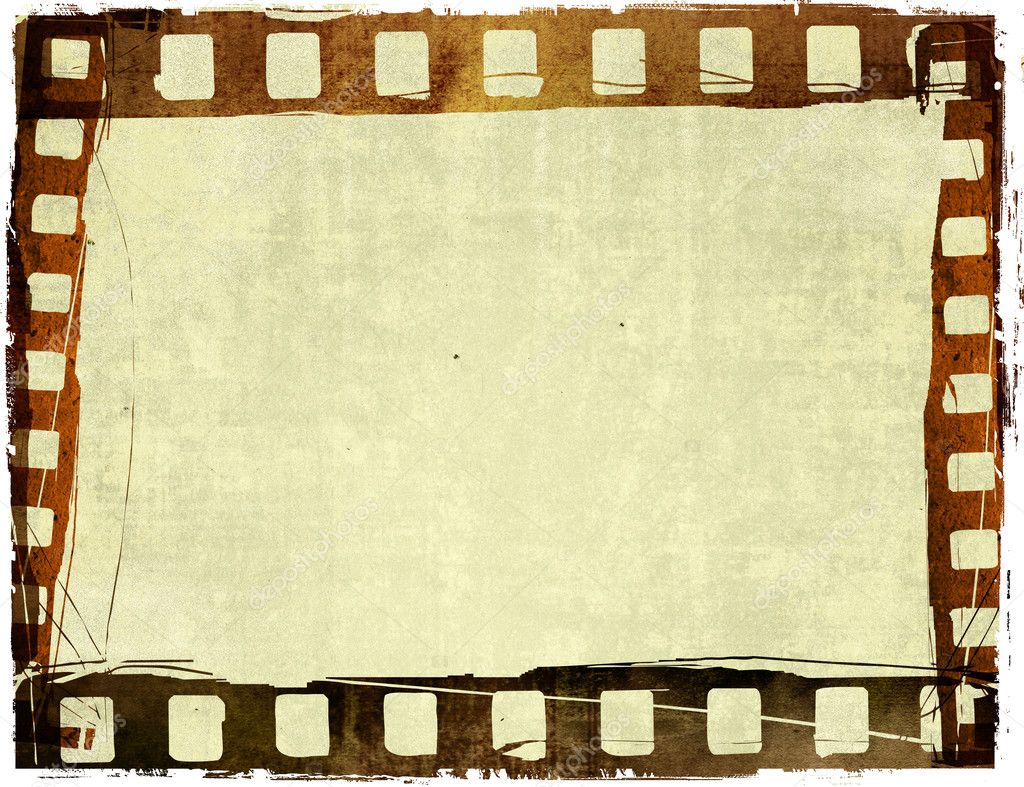 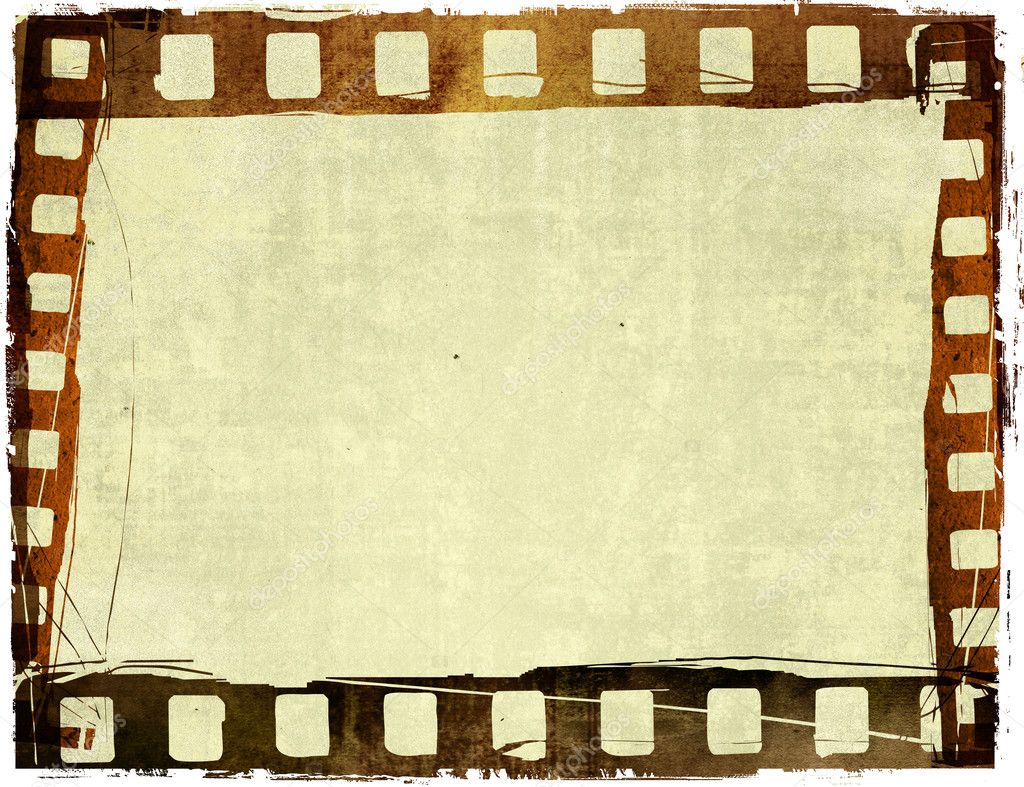 За многолетний добросовестный труд Клавдии Ильиничне  было присвоено звание         « Ветаран труда». Сейчас их уже нет в живых, только память о них осталась в наших сердцах. При их жизни моя  мама ежегодно возила нас, детей, к ним в гости. Бабушка нам часто рассказывала о их нелёгкой жизни во время войны, как воевал её супруг.
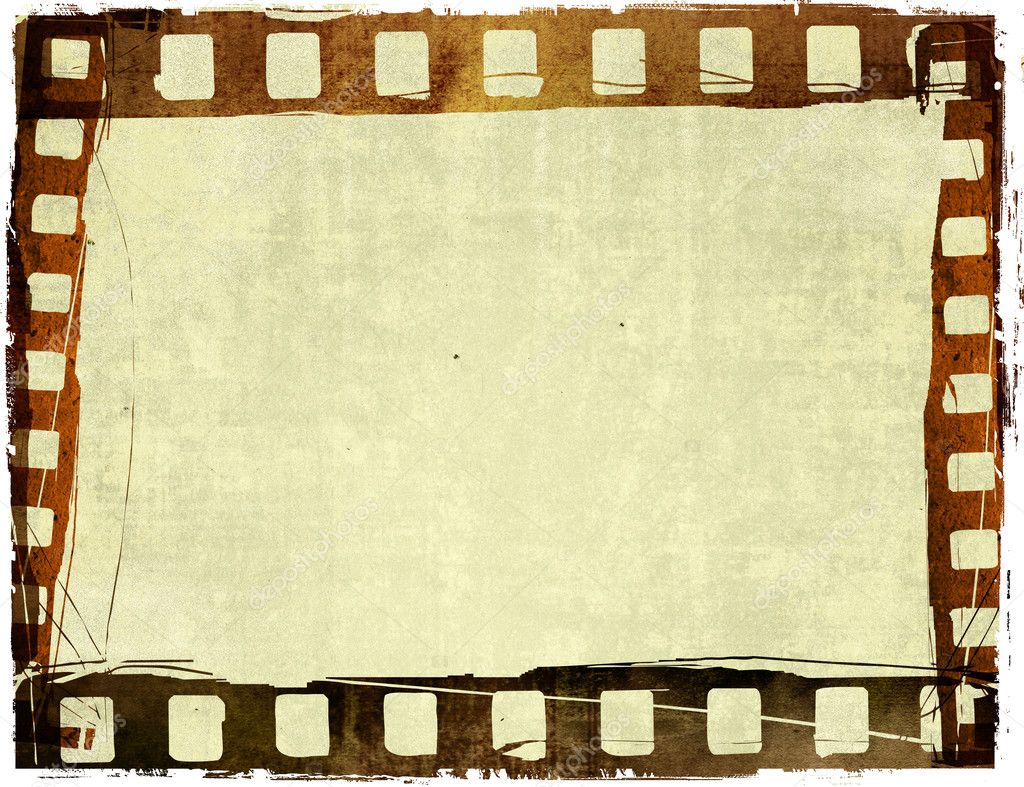 Не могу не рассказать и о своём втором дедушке.        Геннадий Александрович                      Полков         (05.08.1930 г. – 17.08. 2015г. ), папин отец. Будучи ещё совсем мальчишкой, в 13 лет, он работал как взрослый в бригаде рыбаков, которые вылавливали рыбу и поставляли на рыбоперерабатывающий  завод,  дальше продукция отправлялась на фронт.
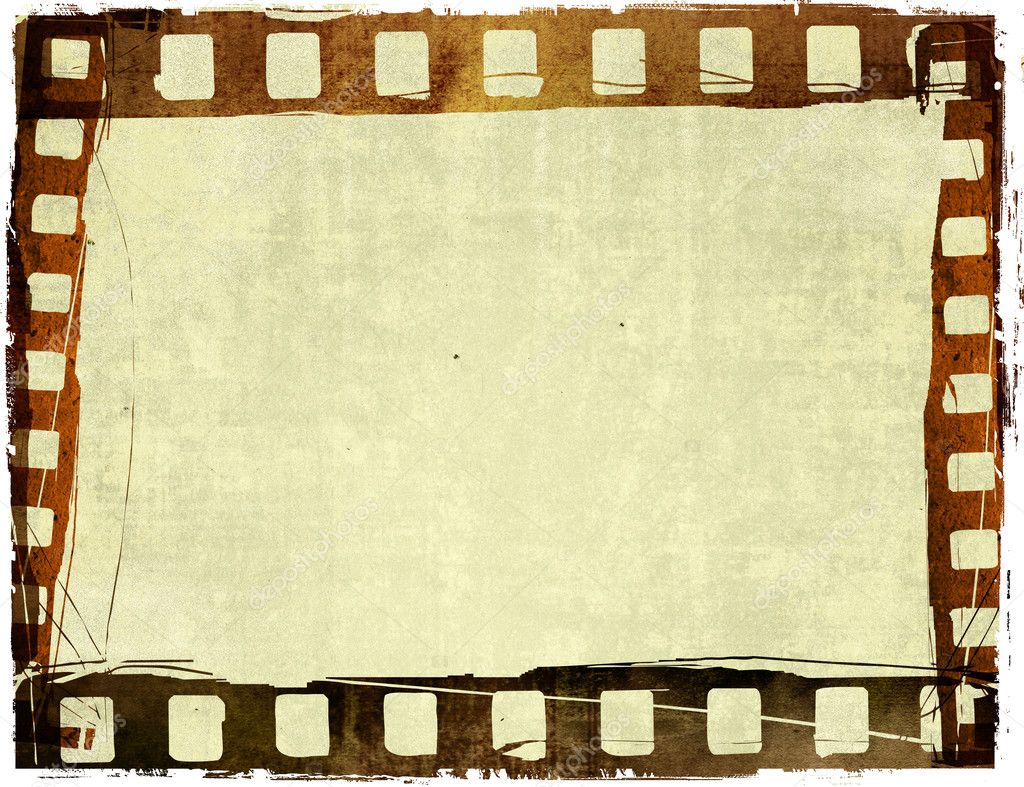 Отец,  дедушкин,  погиб и мать троих  сыновей, растила  их одна. Дедушке было 15 лет, когда ушла из жизни его мать (заболела тифом). Геннадия взяла к себе на воспитание хантыйская семья. Когда дедушкин старший брат Василий, возвращался с фронта, он забрал Геннадия с собой в село Ларьяк.                                                        Здесь он и прожил                                                        всю  оставшуюся жизнь.                                                       В 50-х годах встретил                                                       свою будущую жену                                                                      Анну Георгиевну.                                                                      Они поженились                                                                              в 1952 году.
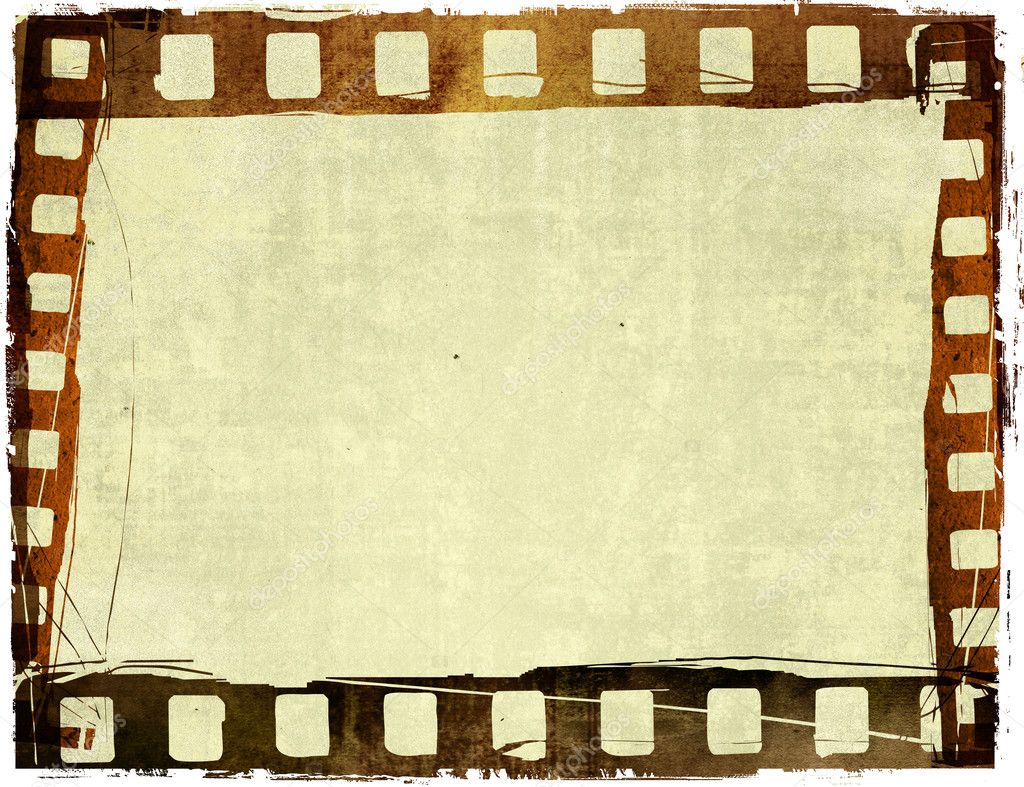 Геннадий Александрович в  с.Ларьяк пошёл работать плотником в бригаду, которую часто направляли на работы по всему Нижневартовскому району, строить деревянные жилые  дома,  школы, клубы, конторы. За добросовестный  труд во время войны ему присвоено звание                         «Ветерана  трудового фронта».
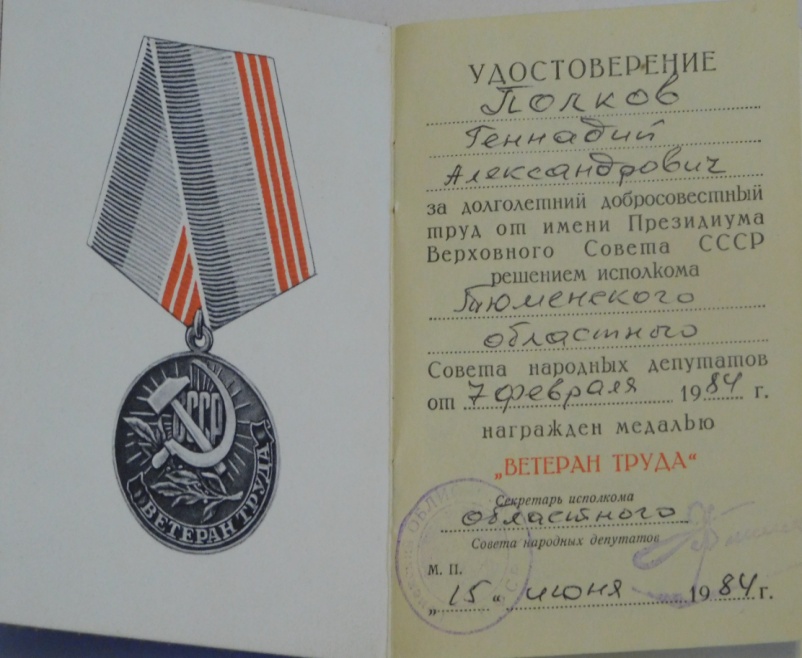 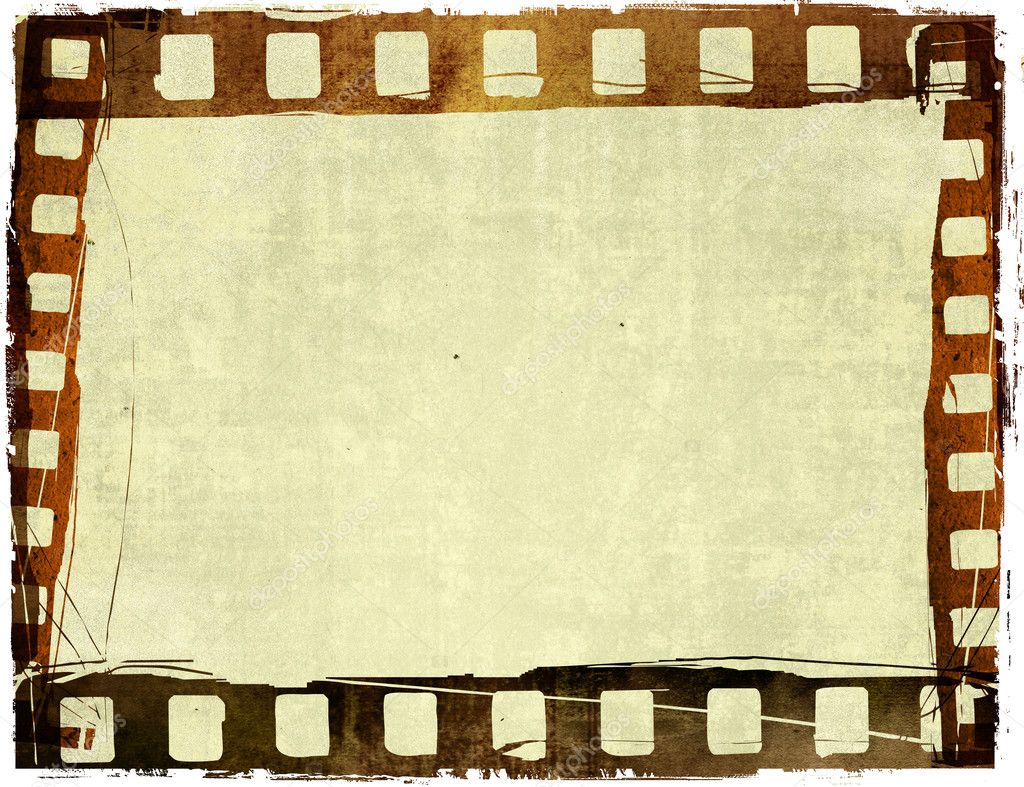 Дедушка к праздничным датам  награждался юбилейными медалями, в трудовой книжке есть  много записей о наградах почётными грамотами, неоднократно объявлялись благодарности, был назначен бригадиром бригады плотников, за доблестный многолетний труд  и награждён медалью «Ветеран труда» (см.приложение).
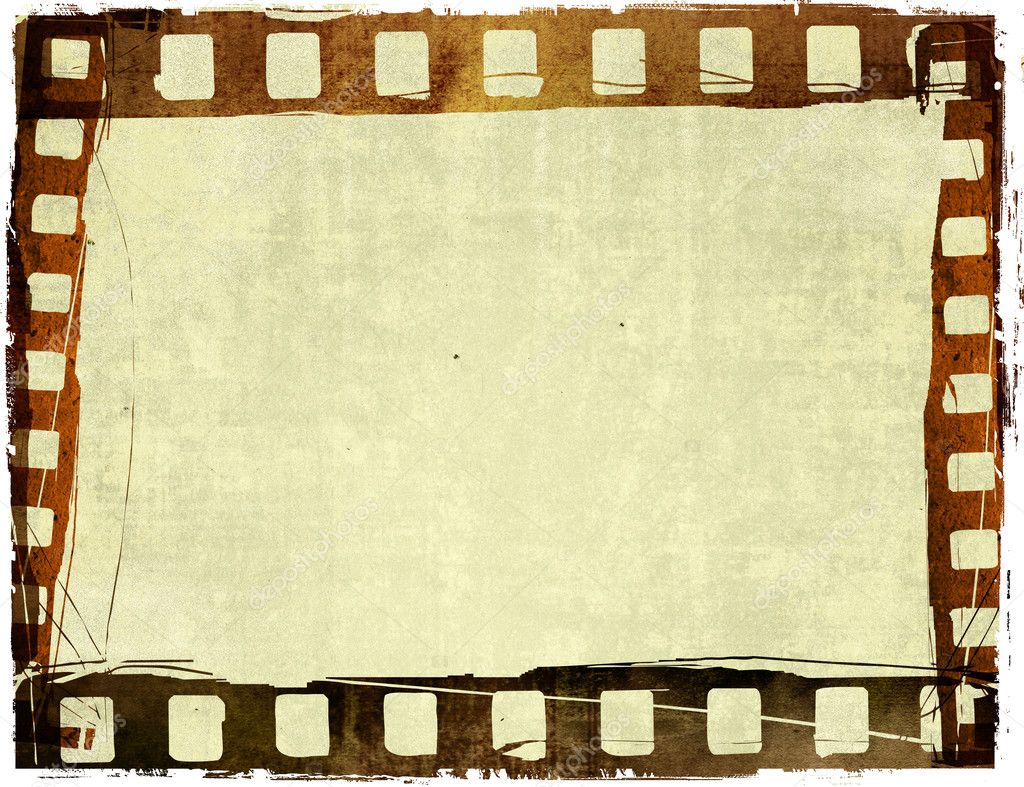 В 1990 году ушёл на заслуженную пенсию по возрасту, но до конца жизни, несмотря на появившуюся  язву  желудка из-за тяжёлой физической работы, неправильного питания во время вынужденных командировок по постройке зданий, дедушка
всегда с удовольствием   работал в своём огороде,  всю жизнь  держали хозяйство. Своё
 трудолюбие передали своим 
сыновьям которые в
настоящее время,
также являясь 
 пенсионерами, держат
домашний скот,
 занимаются посадками , 
овощей в своих
 огородах, рыбачат.
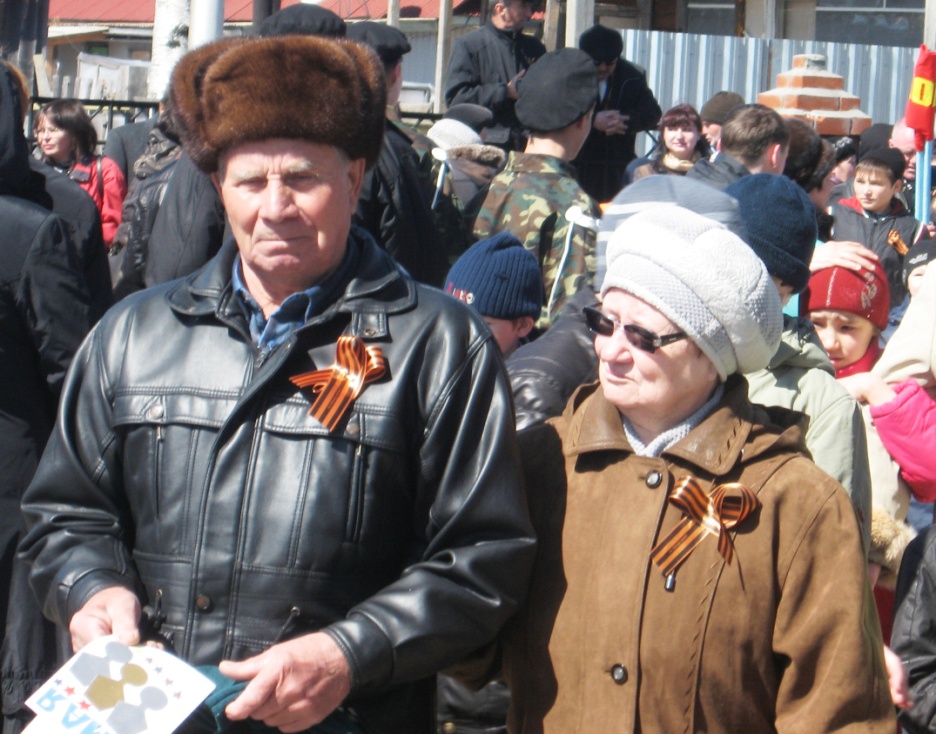 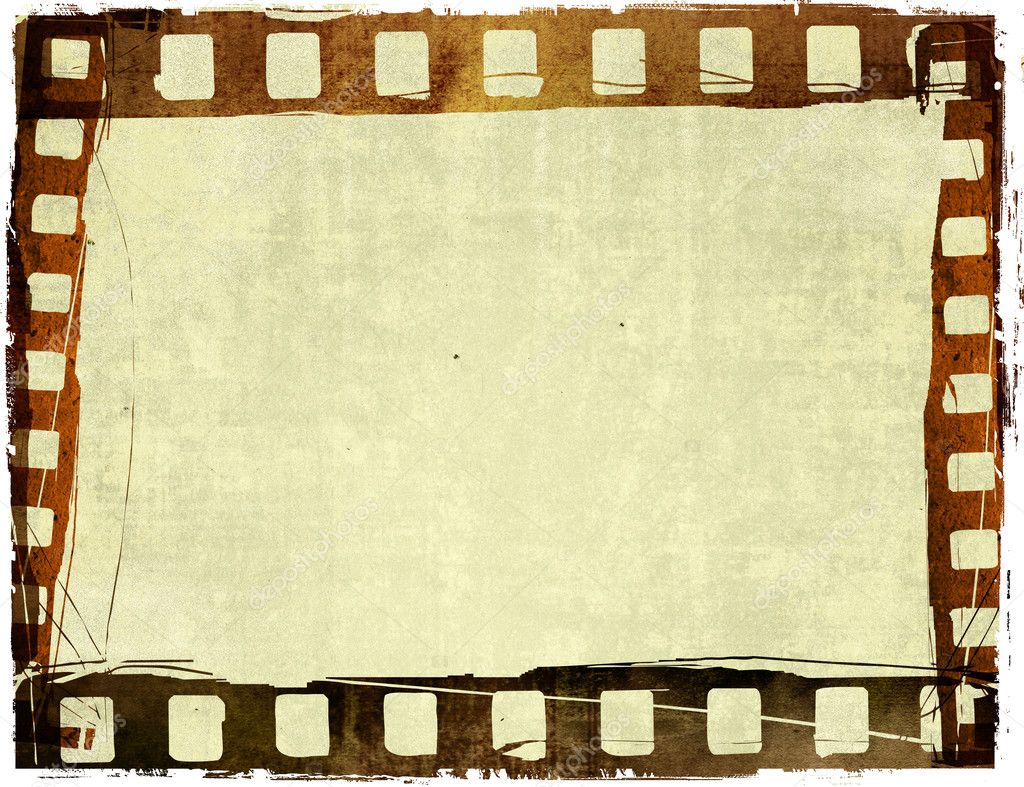 Бабушка,  Анна Георгиевна,  росла в многодетной бедной семье в с. Вампугол (Верхневартовск).  В годы Великой Отечественной войны  её отец служил в г. Омске на заводе, воспитанием семерых детей занималась мать. Жили впроголодь. После переезда в с.Нижневартовское бабушкина мама вступила в колхоз. Старшая сестра работала на рыбной ловле, а Анна Георгиевна на покосе. Целое лето ходила босиком, даже обуть было нечего. После летних работ Анне нужно было идти в школу, а ей обуть и одеть нечего. Книги тоже нужно покупать. Трудно им было. Остальные дети разбежались работать в качестве нянек, лишь бы с голоду не умереть.   В колхозе зимой работы нет, так Анна подалась на разгрузку соли. Неделю не проработала, как её выгнали с работы, потому что числилась колхозницей. Председатель колхоза запрещал колхозникам работать на стороне. Сестру Анны посадили на полгода в тюрьму только за то, что она из колхоза ушла в няньки. Когда бабушку тётка позвала к себе в с.Ларьяк водиться с её ребёнком, бабушка согласилась водиться за еду.   В 1949 году  бабушка  выехала в с.Ларьяк на пароходе. На ноги нечего было надеть, одолжила  туфли  у  сестры,  приехала  в с.Ларьяк и  с капитаном парохода   отправила туфли назад. В с.Ларьяк она трудилась до пенсионного возраста в основном в качестве счётного работника. В должности старшего бухгалтера рыбкоопа  ушла на заслуженный отдых.
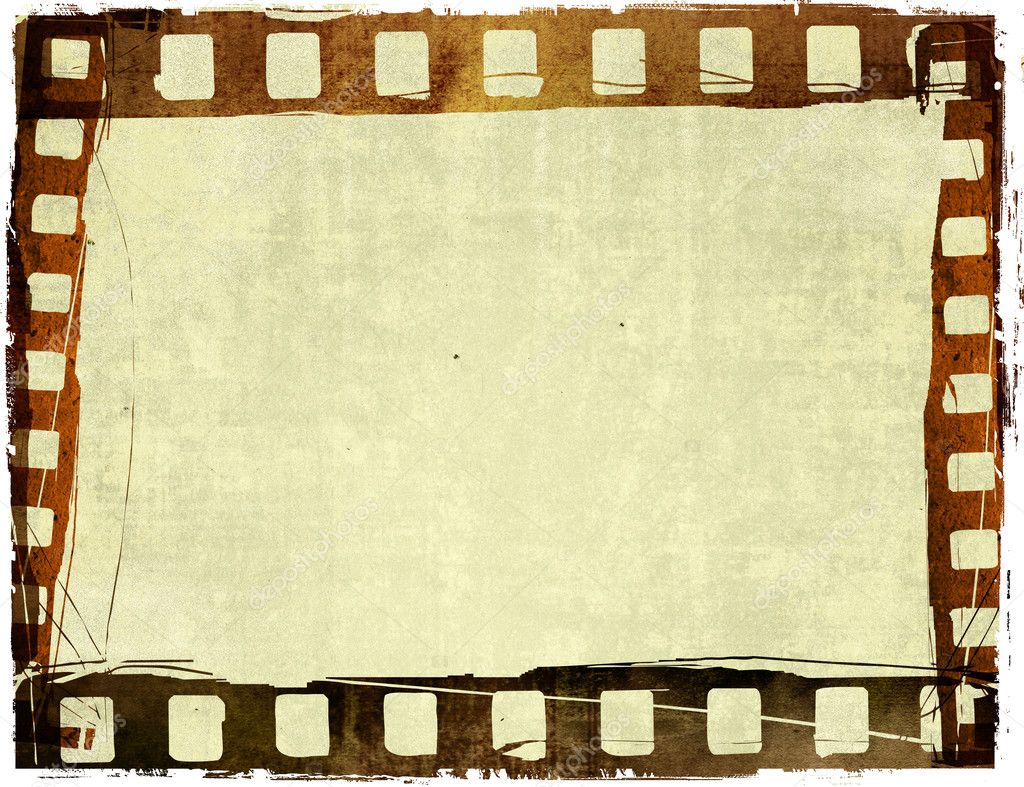 Моей бабушке, Анне Георгиевне, 87 лет и она до сих пор полна сил. Жизненные биографии бабушки, Анны Георгиевны и дедушки, Геннадия Александровича, я знаю хорошо, так как родилась и училась в школе  села Ларьяк  - 11 лет,  до поступления в институт, после окончания учебного заведения осталась, жить и работать  в Нижневартовске, но  родителей и бабушку мы не забываем, часто приезжаем к ним в гости уже со своими детьми.
В нашей семье помнят и свято чтят память погибших на войне и умерших после войны родственников. В шествии Бессмертного  полка в селе Ларьяк участвует моя мама  с портретом своего  отца, Данила Трофимовича, дочка  его сына также  в шествии «Бессмертного полка» в респ. Башкортостан участвует с портретом своего деда 9 Мая.
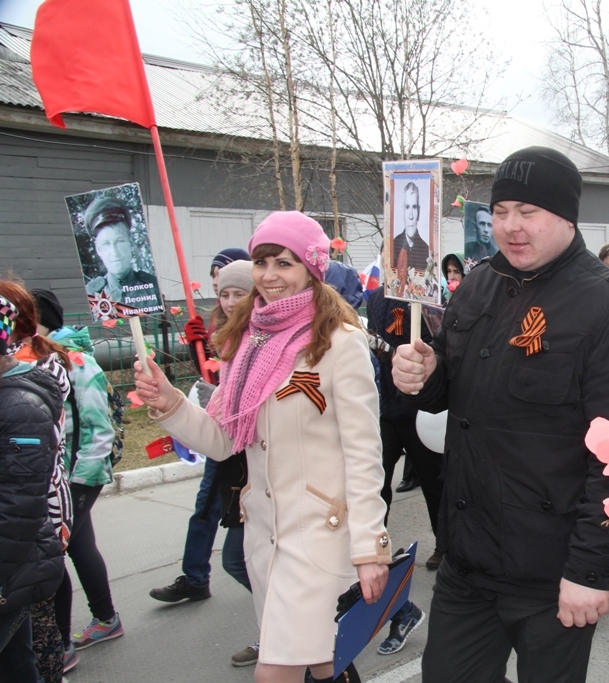 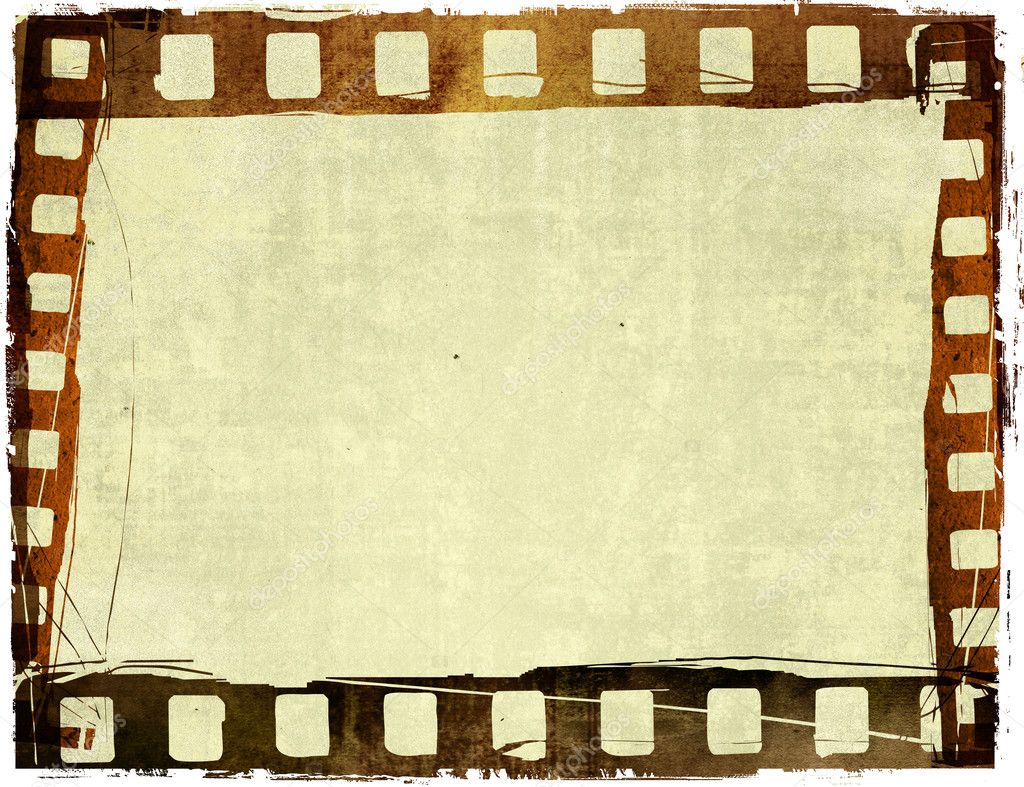 Список используемых материалов и источников информации 
Воспоминания Полковой Анны Георгиевны;
Воспоминания Полковой Надежды Даниловны;
СМИ «Новости Приобья»;
Трудовые книжки и удостоверения героев;
Архивный отдел музея истории русского быта г.Нижневартовска.



2020год.